Sanctions: How to Comply and Manage the Risk
Guy Soussan
Commercial Risk Europe, Brussels, 19 November 2015
Agenda
Overview of general EU sanctions
Overview of EU sanctions specific to (re)insurance
US sanctions overview and enforcement
US and EU sanctions relief to Iran (JCPOA)
Due diligence and risk mitigation
2
EU: Sanctions Programs Overview
3
Why EU Sanctions Apply to You?
Your nationality/ domicile of your legal entity
The parties involved in your transaction
The subject matter of your transaction
The existence of financial services restrictions
4
Your Nationality/ Domicile
Any entity incorporated in an EU Member State and its EU and non-EU branches 
Any entity incorporated outside the EU, but only with respect to business conducted in the EU
Any individual resident in the EU, irrespective of nationality
Any EU national even if resident outside the EU
5
Your Transaction involves “Designated Natural or Legal Persons”
EU persons and entities cannot provide “economic resources” and are required to freeze any property belonging to them that come under their control
The EU defines as “Designated Natural or Legal Persons” (“DP):
(I)	Persons or entities explicitly listed in Annexes to EU Regulations
(II)	Entities with a total ownership of 50% or more by those designated
(III)	Entities they control or those acting on their behalf

Note: (II) and (III) are not expressly listed
6
The Object of your Transaction is Restricted - Examples
Ban on export, import, transport, brokering of banned items
Ban on related technical assistance
Ban on goods of EU and target country origin
Banned items
Arms and internal repression equipment
WMD-related
Crude oil and petroleum products
Key equipment for oil and gas
Dual use goods
Luxury items
Others
7
The Existence of Financial Services Restrictions
Restrictions on investment
Financial loans or credit
Acquisition or extension of shareholdings
Creation of joint ventures
Participation in infrastructure projects
Restrictions on (re)insurance
Restrictions on transfer of funds
Restrictions on access to capital markets
8
Main Challenges for the EU Industry
Room of different interpretation and application among Member States
Ownership of the other parties to the transaction
Use of the goods, services, or technology
Legal uncertainty linked to judicial challenges to EU listing
Potential extra-territorial application of sanctions regimes of other jurisdictions (e.g. the US)
9
Specific (Re)Insurance-related Sanctions
(Re)insurance of listed individuals/entities
(Re)insurance for
Sale of military items
Sale of listed technologies suited for oil industry
Brokering (re)insurance as above
Export credit (re)insurance
10
How can EU Insurers be Liable under EU Sanctions?
Providing coverage to benefit listed individuals/entities or targeted industry sectors, such as:
directors and officers liability
marine and marine cargo insurance
international transportation insurance
export credit insurance
technical insurance
Offshore construction (CAR)
Providing a service (e.g., claims processing, risk management, actuarial etc.)
Collecting premiums or paying out claims in relation to prohibited coverage
Brokering the coverage or facilitating a service or risk transfer
11
Particular Challenges For EU (Re)Insurers
Ultimate knowledge of the named and effective (re)insured, their intermediaries, and other identifiable parties who benefit from cover
Defining the targeted entities which are ultimately owned of controlled by other listed entities and persons
Reluctance of EU Regulations to provide an exhaustive list of all targeted entities
ownership: 50% of proprietary rights or majority interest
control: right to exercise certain powers
Open payment terms v. extended credit or loans
12
Key Differences: EU and US Sanctions Regimes
US regime is more comprehensive regarding certain countries and blocked persons (i.e., generally all business is restricted)
US federal/state governments can enforce high penalties against actions undertaken willfully (criminal) or with no intent (civil)
Non-US persons have received significant penalties for allegedly violating US sanctions for conduct primarily undertaken outside US
EU regime is more targeted against persons and not on a country wide basis (i.e., certain sectors in Iran and Syria have been restricted)
Civil standard does not exist in EU 
EU enforcement is left to Member States – not as vigorous enforcement as seen in US
No real EU corollary to US approach seeking to deny US markets to foreign persons undertaking certain actions related to Iran and Syria
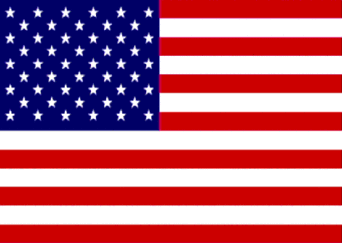 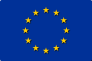 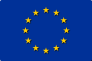 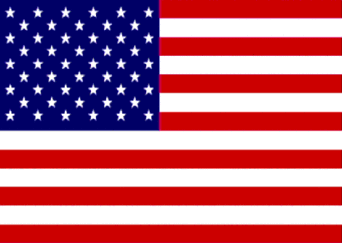 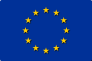 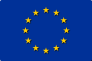 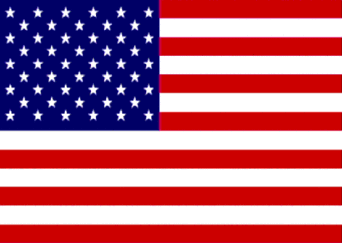 13
Four Basic Types of US Sanctions
Comprehensive Sanctions
Very broad restrictions against a country, government, and its nationals
Currently: Cuba, Iran, Sudan, Syria, and Crimea region of Ukraine

Targeted Country or Regime-Related
The entire country is not prohibited, but certain persons/government officials are
Often related to violence, human rights abuses, and other destabilizing acts
A hybrid regime applies to Russia

Targeted Activities or Issues-related
Restricts persons, organizations and entities for certain reasons/issues
Can relate to terrorism, weapons proliferation, narco-trafficking, transnational criminal organizations, human rights abusers, etc.

Secondary Sanctions
Restricts activities of non-US persons
Currently: Iran, Russia (certain sectors), Syria (limited extent)
14
Who must comply with US “Primary” Sanctions
US “primary” sanctions apply to:
US citizens and permanent residents, wherever located (including abroad)
All persons in the United States (e.g., non-US persons visiting/working temporarily)
All businesses or organizations located in the United States and their foreign (non-US) branch offices 
Foreign (non-US) subsidiaries of US organizations relating to trade with Cuba and Iran
15
Who must comply with US “Secondary” Sanctions
“Secondary” sanctions explicitly apply to non-US persons
Seek to restrict non-US persons from engaging in certain types of business with certain sanctioned countries (currently Iran and Russia, and to a lesser extent Syria)
Enforced by US State Department, in consultation with OFAC
Non-US financial institutions have been subject to significant civil and criminal enforcement actions
16
General Restrictions on US persons
US person are prohibited from exporting, reexporting, and transshipping – directly or indirectly – to a sanctioned country, government, or person:
Goods (e.g., commodities, materials, equipment, etc.) 
Technology or software
Services (can include know-how and technical assistance)
Financial transactions or funds transfers (or brokering such transactions)
Most sanctions also prohibit reexportation by foreign persons to sanctioned countries of most US-origin goods, software, or technology
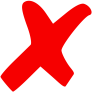 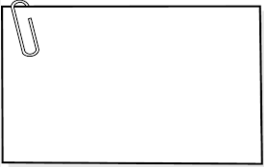 License exceptions, general licenses or specific licenses may be available
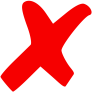 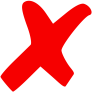 17
Specially-Designated Nationals (SDNs)
Cannot engage in transactions or dealings with persons designated as SDNs, or otherwise deal in “property or interests in property” of SDNs
SDN list published on OFAC website, as well as archived changes, currently with over 6000 names (http://www.treas.gov/offices/enforcement/ofac/sdn/) 
In general, SDN property that comes under control of US persons must be blocked, held in interest-bearing accounts, and reported to OFAC within 10 days
Any entity owned or controlled 50% or more by a SDN, but not specifically designated by OFAC, is deemed  to be blocked
Cannot provide material, financial, or technical support to SDNs
18
US Enforcement Actions
OFAC investigations
DOJ criminal enforcement actions
State enforcement actions

Notable Enforcement actions against non-US persons
19
Schlumberger Settlement
Schlumberger Oilfield Holdings Ltd. (SOHL) – BVI company
Schlumberger Drilling & Measurements (D&M), a Texas-based business unit of parent company Schlumberger Ltd., provided services to customers in Iran and Sudan through SOHL’s non-US subsidiaries
D&M employees in the United States:
Approved capital expenditures to manufacture and purchase equipment for Iran and Sudan.  
Made business decisions relating specifically to Iran and Sudan
Provided technical services for equipment in Iran and Sudan
D&M employees considered “US persons” when located in the United States, even if non-US citizens
SOHL charged with conspiring with D&M to violate sanctions laws
Broad jurisdictional reach of criminal conspiracy statute
$232.7 million settlement with DOJ and BIS: $77.6 million forfeiture, $155.1 million criminal fine
20
US Enforcement Cases against Non-US Banks
ABN Amro:
Jan. 2006: $40M (OFAC, Federal Reserve)
May 2010: $500M (DOJ)
Lloyds Bank TSB, Jan. 2009: $350M (DOJ, DANY)
Australia and New Zealand Bank Group, Aug. 2009: $5.75M (OFAC)
Credit Suisse, Dec. 2009: $536M (DOJ, OFAC, Federal Reserve, DANY)
Barclays, Aug. 2010: $298M (DOJ, OFAC, DANY)
ING Bank, N.V., June 2012: $619M (DOJ, OFAC, DANY)
Standard Chartered Bank:
Dec. 2012:  $327M (DOJ, OFAC, Federal Reserve, DANY)
Aug. 2012: $340M (NYDFS)
HSBC, Dec. 2012: $1.9B (DOJ, OFAC, Federal Reserve, OCC, DANY)
RBS, Dec. 2013: $100M (OFAC , Federal Reserve, NYDFS)
Bank of Moscow, Mar. 2014: $9.4M (OFAC)
Commerzbank, Mar. 2015: $1.45B (DOJ, OFAC, Federal Reserve, DANY, NYDFS)
Credit Agricole, Oct. 2015: $787M (DOJ, OFAC, DANY, NYDFS, Federal Reserve)
21
Paribas Settlement
Arranged dollar clearance in the United States of Sudan-related transactions, actively concealing the involvement of Sudanese entities
Unaffiliated “satellite” banks transferred funds through the US financial system for Sudanese beneficiaries
Payment instructions did not refer to Sudanese entities
Arranged dollar clearance for Cuban entities
Cuban entity would transfer funds to BNP account at an unaffiliated bank
BNP transfer funds from unaffiliated bank to a “transit account” within BNP Paris– this resulted in dollar clearance through New York
BNP then transferred funds from transit account to Cuban account within BNP 
Engaged in Iran-related “U-turn” transactions after OFAC revoked authorization for such transactions
Principal theory of liability:  export of financial services from US
$8.973 billion penalty: forfeiture of $8.833 billion, $140 million fine
Federal and state regulators involved, criminal and civil
Dollar-clearing restrictions – first time imposed as remedy
22
Enforcement Actions against (Re)Insurers
Facilitating the placement of coverage and the payment of premiums for facultative retrocession reinsurance for construction risks associated with a petroleum project on Kharg Island in Iran.
Brokering and placing facultative retrocession reinsurance in Iran on behalf of a foreign reinsurer with European retrocessionaires.
Making reinsurance claim payments to a shipping association for losses arising from vessel operations of the National Iranian Tanker Company
Note: The New York Department of Financial Services has become more active in seeking information about sanctions compliance from insurers operating under NY state law – independent from OFAC actions
23
The Iran Deal Highlights
Joint Comprehensive Plan of Action (JCPOA) of July 14, 2015
Participants: the US, UK, Germany, France, Russia, China, and Iran
Will provide some limited sanctions relief in exchange for Iran ending its military nuclear program
Has survived certain US Congressional efforts to reject it
NO JCPOA SANCTIONS RELIEF HAS GONE INTO EFFECT YET!
Certain sanctions will be suspended when the International Atomic Energy Agency (IAEA) verifies Iranian steps – Implementation Day
However, most primary US sanctions will remain in force
Actual Implementation Day is uncertain – not likely until 2016
24
Timeline of Important Dates
The Iran Deal is a series of important milestones: the most important is Implementation Day next year when certain US secondary sanctions and most EU primary sanctions will be suspended
25
US and EU Sanctions Relief to Iran - Lack of Uniformity
Virtually all EU sanctions will be removed 
Most primary US sanctions against Iran will remain ‎
Some, not all US secondary sanctions will be removed
Due diligence and careful dealing with global financial institutions will be needed by non-US persons
26
JCPOA: EU Sanctions Relief
EU will eventually lift the majority of its sanctions targeting Iran
Restrictions may still apply to Iranian persons or entities specifically designated by EU
Removal of parallel banking restrictions on transfer of funds for payment of premiums and claims
Sanctions to be removed on providing insurance or reinsurance to Iran, the GOI, or Iranian 
Lift EU sanctions in place on (re)insurance for any sale, supply, transfer, import or export of oil, gas, petrochemical products, shipping, shipbuilding and transport sectors
27
JCPOA: Not all US Sanctions will be Lifted
The JCPOA agreement does not automatically lift sanctions on Iran.
The announcement of the JCPOA does not mean that US persons and entities can immediately do business with or invest in Iran. 
US Primary sanctions that apply to US persons will continue. 
Only certain of the secondary sanctions applicable to non-US persons will be suspended on Implementation Day.
The bottom-line is that for now, US persons, and non-US entities owned or controlled by US persons, still are prohibited from participating in or facilitating nearly all energy-related transactions involving Iran. 
Premature action re Iran market can result in penalties
28
US Sanctions – JCPOA Relief for Non-US Persons on Implementation Day
“Suspends” secondary US sanctions that otherwise restrict non-US persons  from doing business with certain Iranian sectors and persons:
Crude oil, refined petroleum, petrochemicals trade and investment
Banking, Iranian sovereign debt/rials, and US banknotes
Shipping, shipbuilding, & ports
Automotive; precious metals; coal, aluminum, steel, other raw materials;
Software for industrial processes;.
Certain entities, persons, and vessels identified in JCPOA no longer designated
Non-US persons can provide banking, underwriting services, insurance, or reinsurance services (and “associated services”) for the foregoing
Note:  “Non-US persons” does NOT include non-US entities “owned or controlled” by US persons
29
EU/US Sanctions: Identifying and Managing Risks
30
Identifying and Managing Risks (cont’d)
Determine the level of risk you are willing to accept
Ensure your policies are sufficient to manage that risk
Once you determine your risk tolerance, ensure policies are set accordingly
Ensure policies cover all personnel involved (management, business teams, compliance staff, and others)
Train, train, train
If a violation occurs, the fact that you have invested in training will be a mitigating factor
Audit
Policies/procedures are never perfect – auditing can help spot holes
31
Compliance Considerations
De-Risking

Self-imposed limitations on potential business
Very common today
Goes beyond what is required under the law
Can involve more simple compliance assessment
Can result in loss of legitimate business; upset customers
Nuanced Compliance

Engagement with countries subject to sanctions to the extent permitted
Requires complete and nuanced understanding of the law
More complicated compliance mechanisms
Well-trained experts to assess compliance decisions
Can provide for market opportunities
32
US SDN/EU DP List Screening
Screening is one of the most important compliance steps, but is not required by law 
A prudential measure to help prevent violations from occurring
Transactions with customers, vendors, brokers, and other business partners should be screened against the SDN List/EU DP List
Screening procedures, and records showing evidence of SDN/DP screens, should be documented and followed
Screening should be conducted by designated personnel in the functional areas, as appropriate, prior to any transaction occurring
Positive hits or questions should be immediately reported to the Legal/Compliance Department and should not proceed unless cleared
33
Risk Mitigation Steps with Counterparties
Obtain certification/ representations/ warranties from counterparties
Require screening by distributors and agents
Review option to terminate or suspend contracts
Assess compliance by major customers
Build compliance terms into contractual arrangements
34
Risk Mitigation Steps – Sanctions Clause
Does not replace due diligence
Intended purpose of sanction clause
Implement statutory prohibition into contract
Clarity on legal positions regarding contractual effect of economic sanctions to avoid legal disputes
Inherent limitations
may not be accepted by counter-parties and may not cover all of them
different forms with varying degree of legal certainty
enforcement affected by the choice of law/jurisdiction of the contract concerned
35
Risk Mitigation – Internal Controls
Why conduct a review?

Audits/self-assessments are an important mechanism to verify compliance with the law and corporate policies
Can be scheduled/unscheduled, transaction-specific or enterprise-wide
Entities frequently adopt a risk-based approach

Why conduct an investigation?

Internal or external audits, or routine monitoring or compliance
Employee notification of potential violation
US government subpoena
Risk of disclosure (e.g., whistleblowers, third parties, external audits)
Obligation to disclose misconduct (e.g., audits, licensing, reporting)
36
For Further Information
Guy Soussan
Steptoe & Johnson LLP
+32 2 626 05 35
gsoussan@steptoe.com
37